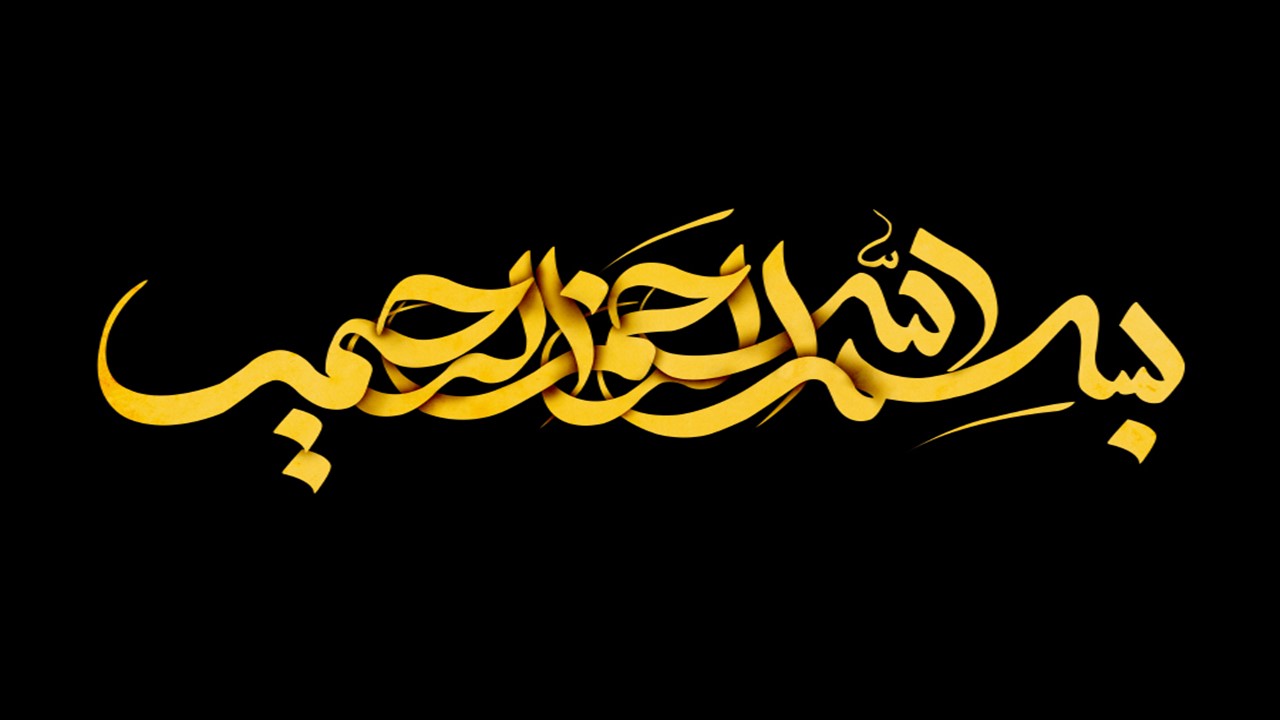 خطة البحث
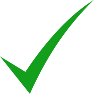 مقدمة
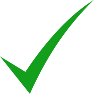 المبحث الأول: ماهية محاسبة الموارد البشرية
المطلب الأول: مفهوم محاسبة الموارد البشرية
المطلب الثاني: مراحل تطور محاسبة الموارد البشرية
المطلب الثالث: أهداف محاسبة الموارد البشرية
المطلب الرابع: أهمية محاسبة الموارد البشرية
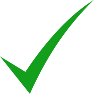 المبحث الثاني: فروض، أدوار، مبادئ ومزايا تطبيق محاسبة الموارد البشرية
المطلب الأول: فروض محاسبة الموارد البشرية
المطلب الثاني: أدوار محاسبة الموارد البشرية
المطلب الثالث: مبادئ محاسبة الموارد البشرية
المطلب الرابع: مزايا تطبيق محاسبة الموارد البشرية
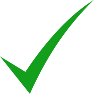 الخاتمة
مقدمة
أصبح المجتمع في العصر الراهن يتحول إلى اقتصاد مبني على المعرفة، حيث يتطلب خدمات تكنولوجية عالية المستوى وتقنيات متطورة جداً ناتجة عن الاكتشافات العلمية الحديثة المتطورة وبالتالي يتطلب عمالة بشرية على مستوى عالي من التعليم والتدريب والخبرة في مجالات التخصص، ومن هنا كان الاعتراف بالدور الكبير والهام الذي تلعبه الموارد البشرية في اقتصاد أي بلد كان مما أدى إلى تنشيط البحوث والدراسات الهادفة لتكوين وتطوير المبادئ العلمية والنظم المحاسبية للمحاسبة عن الاستثمارات البشرية باعتبارها أصلاً من أصول المنشأة وهذا ما يعرف "بمحاسبة الموارد البشرية".
الإشكالية
ما هي محاسبة الموارد البشرية؟
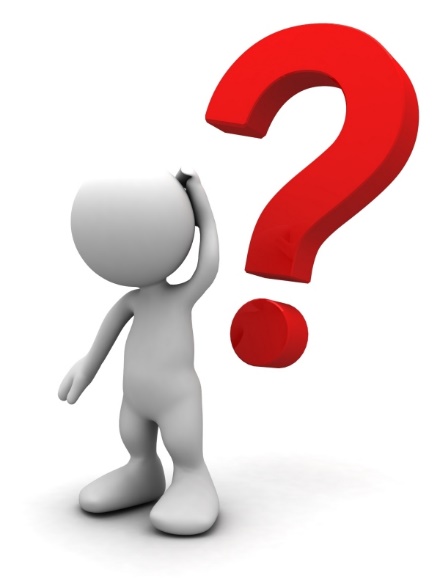 المبحث الأول:ماهية محاسبة الموارد البشرية
المطلب الأول: مفهوم محاسبة الموارد البشرية
		هناك عدة تعاريف سنذكر منها: 
عرف فلامهولز محاسبة الموارد البشرية بأنها "عبارة عن عملية التعرف على الموارد البشرية وقياسها وتوصيل المعلومات المتعلقة بها إلى المختصين بإصدار القرارات، وهي أيضا تتضمن تحديد التكاليف التي تتحملها المشروعات مقابل جمع واختبار وتوظيف وتأجير وتدريب الأصول البشرية وقياس قيمتها للمشروع".
عرفت أيضا بأنها عملية تحديد قيمة الموارد البشرية ومعرفة كيفية معالجتها ومن ثم التعرف على التغيرات التي تطرأ عليها لإظهار القيمة الحقيقية للأصول الإنسانية وإمداد الأطراف المعنية بهذه المعلومات.
هي مجموعة من المفاهيم والمبادئ والأساليب والإجراءات التي تحكم عملية تحديد ثم قياس البيانات المتعلقة بالموارد البشرية وذلك بقصد إيصالها بعد ذلك للأطراف ذات العلاقة.
المبحث الأول:ماهية محاسبة الموارد البشرية
مر تطور محاسبة الموارد البشرية بخمس مراحل سنذكرها باختصار في ما يلي:
المرحلة الأولى: تمتد من بداية الستينيات حتى 1966، وتتمثل هذه المرحلة ببداية وضع المفاهيم الأساسية للمحاسبة عن الموارد البشرية باستخدام نظريات ومبادئ العلوم الاجتماعية الأخرى المتعلقة بهذا الموضوع.
المرحلة الثانية: وتمتد من1966 حتى 1971، وتتميز بأنها مرحلة وضع نماذج قياس تكلفة وقيمة الموارد البشرية وتقييم فعالية هذه النماذج، ومرحلة تحديد المجالات الحالية والمستقبلية لاستخدامات المحاسبة عن الموارد البشرية في بعض المنشآت.
المرحلة الثالثة: و تمتد من1971 حتى 1976، حيث نشرت خلالها العديد من الدراسات الأكاديمية في أمريكا واستراليا واليابان، وقد تم تطبيق العديد من هذه البحوث عن أثر المعلومات التي تقدمها المحاسبة عن الموارد البشرية في اتخاذ القرارات الإدارية، كذلك في قرارات المستثمرين من حملة الأسهم.
المطلب الثاني: مراحل تطور محاسبة الموارد البشرية
المبحث الأول:ماهية محاسبة الموارد البشرية
المطلب الثاني: مراحل تطور محاسبة الموارد البشرية 
المرحلة الرابعة: وتمتد من( 1976 حتى 1980 )، حيث شهدت تراجعاً في الاهتمام بهذا الفرع سواء من جانب الأكاديميين أو من الجانب التطبيقي ويرجع سبب ذلك إلى أن الجزء الأكبر من البحوث الأولية في هذا الميدان و التي تعد أقل صعوبة قد تمت في المراحل السابقة، وأن الأجزاء الباقية أكثر صعوبة و تتطلب عدداً غير قليل من المؤسسات و الشركات التي توافق على تطبيق هذه البحوث داخلها، ونتيجة للعدد القليل من الباحثين القادرين على القيام بذلك في ظل هذه الظروف، فإن عدد البحوث في هذه الفترة كان قليلاً، مما أدى إلى عدم إقبال الشركات على التطبيق إضافة إلى أن تكاليف تطبيق نظم معلومات محاسبية الموارد البشرية عال والعائد المتوقع منها غير مؤكد. 
المرحلة الخامسة: : وهي مرحلة التطوير الحالية، فقد شهدت بداية البحث الجدي للاهتمام بكل من النظرية و التطبيق للمحاسبة عن الموارد البشرية وذلك نتيجةً لتزايد اهتمام الولايات المتحدة الأمريكية بموضوع زيادة الإنتاجية وتركز هذا الاهتمام على دور العنصر البشري في زيادة الإنتاجية، مما شد الاهتمام نحو المحاسبة عن الموارد البشرية إضافة إلى زيادة المنافسة بين الولايات المتحدة الأمريكية واليابان في مجال الصناعة واختلاف إدارة الشركات اليابانية للموارد البشرية عن مثيلاتها الأمريكية إلى الاهتمام بأساليب ونظم المحاسبة عن الموارد البشرية، وقد شهدت هذه المرحلة تطبيق المحاسبة عن الموارد البشرية على شركات ومؤسسات ضخمة بعكس الحال في مراحل التطور الأولى حيث كان التطبيق يقتصر على شركات صغيرة ومتوسطة الحجم.
المبحث الأول:ماهية محاسبة الموارد البشرية
المطلب الثالث: أهداف محاسبة الموارد البشرية

     ويمكن تلخيص الأهداف في: 
إيجاد طرق قياس يعتمد عليها في معرفة تكلفة الموارد البشرية.
وضع التقارير المالية الصحيحة عن نشاط المنشاة. 
  تنظيم وتنسيق استخدام كافة الموارد في المنشأة سواء أكانت طبيعية أو مالية أو بشرية. 
إجراء المقارنات بين المشروعات المتنافسة على أساس سليم .
تحديد العائد الذي يحصل عليه المشروع من رأس المال البشري، وتقييم قرارات الاستثمار في القوى العاملة، وذلك بمقارنة التكلفة بالمنفعة لمختلف البدائل .
توفر للإدارة معلومات عن التكاليف الفعلية لاستقطاب الموارد البشرية، وتنميتها سواء بإضافة موارد بشرية جديدة أو تطوير الموارد الحالية
المبحث الأول:ماهية محاسبة الموارد البشرية
المطلب الرابع: أهمية محاسبة الموارد البشرية :
 	تكتسي محاسبة الموارد البشرية أهمية بالغة بالنسبة للمؤسسات الاقتصادية الحديثة التي تعتبر المورد البشري ركيزة أساسية فيها، وتتجلى أهميتها من خلال ما يلي:
العنصر الإنساني هو أهم أنواع الأصول في المؤسسة الاقتصادية وله تأثير جوهري على الإنتاجية
 العنصر الإنساني له قيمة سوقية.
تعطي محاسبة الأصول البشرية دلالات هامة لبعض النسب المحاسبية.
التطورات والمتغيرات التكنولوجية والتقنية وانعكاساتها على الوحدات الاقتصادية.
المبحث الثاني: فروض، أدوار، مبادئ ومزايا تطبيق محاسبة الموارد البشرية
المطلب الأول:فروض محاسبة الموارد البشرية
 تستند محاسبة الموارد البشرية إلى مجموعة من الفروض تعتبر كأساس عملي وكمبادئ أساسية تعمل في ظلها، وهي تتمثل في الآتي: 
الموارد البشرية قيمة اقتصادية: يعتبر المورد البشري داخل المؤسسة ذو أهمية كبيرة، بحيث أن له قيمة اقتصادية مباشرة وتتمثل في كل المجهود والوقت المتفق في سبيل تأدية وإنجاز الأعمال المسندة له حاليا أو في المستقبل، وأما القيمة الاقتصادية غير المباشرة فتتمثل بحسن تسيير هذا العنصر واستخدامه والاستفادة من الموارد المادية والتكنولوجيات والتقنيات، باعتباره أداة فعالة قادرة على المساهمة في تحقيق أهداف المؤسسة.
تتأثر قيمة الموارد البشرية بنمط الإدارة الموجود في المؤسسة: تتأثر قيمة الموارد البشرية بالنمط القيادي للإدارة، حيث تتوقف إنتاجية العاملين على القدرات والمهارات من ناحية، والرغبات والميول من ناحية أخرى. كما تتطور معارف الموارد البشرية في المؤسسات التي تركز إدارتها على القريب وتطوير العاملين وكذا الحوافز المالية والمعنوية التي تقدمها لإشباع الحاجات المختلفة، حيث تساهم الإدارة في توجيه العنصر البشري واستخدام بطاقاته الاستخدام الصحيح، مما يولد لديه دوافع إيجابية، واستعداد تقسي وذهني للمساهمة في تحقيق أهداف المؤسسة، وإذا ما فشلت في استخدام العنصر البشري فإن قيمته ستخفض، وعليه فالإدارة الناجحة عليها أن تجذب الكفاءات الجيدة أكثر من غيرها.
المبحث الثاني: فروض، أدوار، مبادئ ومزايا تطبيق محاسبة الموارد البشرية
المطلب الأول:فروض محاسبة الموارد البشرية
3.    ضرورة وجود معلومات عن محاسبة الموارد البشرية: تعتبر المعلومات التي توفرها محاسبة الموارد البشرية حول قياس تكلفة وقيمة المورد البشري جد ضرورية للإدارة حتى تتمكن من تتبع ومراقبة الأنشطة المتواصلة التي تتصل باستخدام الموارد البشرية، والقيام بالعمليات الأساسية والإستراتيجية المتمثلة في التخطيط واتخاذ القرارات والتوظيف والتكوين وتنمية المورد البشري داخل المؤسسة. كما أن المعلومات التي تضمنها محاسبة الموارد البشرية لها أهمية كبيرة في عمليات الرقابة والتقييم، سواء للمتعاملين الداخليين والمتمثلين في الإدارة أو العمال أو النقابة وغيرها، وللمتعاملين الخارجيين مثل مصلحة الضمان الاجتماعي في الأجلين القصير والطويل.
4.    المورد البشري يعتبر أحد الأصول: كما ذكرنا سابقا فإنه يمكن تطبيق قسم كبير من خصائص الأصل على الموارد البشرية، إذ أن المنافع المحققة من استخدامها هي منافع مستقبلية، ويمكن حساب مجمل التكاليف التي أنفقت في استقطاب العنصر البشري، كما أن للمؤسسة الحق في تشغيل واستخدام وتوجيه مواردها البشرية، ولها الحق الشرعي بالتعاقدات والالتزامات بين الطرفين، وعلى هذا الأساس تعتبر الموارد البشرية أصولا ذات تكاليف مباشرة وغير مباشرة من اقتناء وتدريب وتنمية مهارات وغيرها من التكاليف التي ترتبط بالإنتاج، حيث يستفاد منها لعدة فترات مما يؤدي إلى ضرورة اهتلاكها على مدار العمر الإنتاجي المتوقع للعاملين، واعتبار كل من المرتبات والأجور وأعباء التأمينات الاجتماعية كقيمة لقسط الاهتلاك.
المبحث الثاني: فروض، أدوار، مبادئ ومزايا تطبيق محاسبة الموارد البشرية
المطلب الأول:فروض محاسبة الموارد البشرية 
5.   الحصول على الموارد البشرية يمثل تكلفة على المؤسسة: توظيف الموارد البشرية يعتبر تكلفة اقتصادية تتحملها المؤسسة مقابل خدمات و منافع تحصل عليها مستقبلا، لذا يمكن ترجمة هذه التكاليف والخدمات في صورة نقدية، وإظهارها في القوائم المالية مثل أجور العمال وتكاليف التدريب والتأهيل والحوافز المادية وكل التكاليف القابلة للقياس.
6.    لا يمكن أن تعمل محاسبة الموارد البشرية بمعزل عن الأنظمة الأخرى داخل المؤسسة:  نظام محاسبة الموارد البشرية له علاقة تشابك مع مختلف الأنظمة الفرعية سواء الداخلية مثل المحاسبة التحليلية، أو الخارجية مثل سوق العمالة.
المبحث الثاني: فروض، أدوار، مبادئ ومزايا تطبيق محاسبة الموارد البشرية
المطلب الثاني: الأدوار المنوطة بمحاسبة الموارد البشرية
يمكن حصرها في ما يلي: 
توفير الإطار الذي يساعد على اتخاذ القرارات الخاصة بالموارد البشرية.
تقديم المعلومات الكمية لتكلفة، و قيمة الموارد البشرية في شكل بيانات۔
وضع نماذج قياس للتكاليف المحاسبية في مجال الموارد البشرية.
تحسيس الإدارة العليا للمؤسسة بضرورة الاهتمام برأس المال البشري ( ( Human capital عند اتخاذ القرارات الخاصة بالموارد البشرية.
تحديد أثر محاسبة الموارد البشرية على سلوك الأفراد في المؤسسة التطبيقات، السمية في إدارة الموارد البشرية بالمؤسسات العامة والخاصة.
المبحث الثاني: فروض، أدوار، مبادئ ومزايا تطبيق محاسبة الموارد البشرية
المطلب الثالث: مبادئ تطبيق محاسبة الموارد البشرية
      ترتكز محاسبة الموارد البشرية مثلها مثل أي نوع من المحاسبة على مجموعة من المبادئ التي تعتبر كأساس عمل داخل المؤسسة والتي تتمثل في: 
أولا: مبدأ الاستمرارية والدورية
   تمثل الموارد البشرية عنصر الاستمرار للمؤسسة فلا تستطيع بدونها أن تؤدي دورها، على العكس من الموارد المادية بخدماتها مؤقتة، لذا يجب على المؤسسة العمل على المحافظة على مواردها البشرية وزيادة إنتاجيتها عن طريق التدريب والتشجيع، ولعظمة التكاليف المنفقة على تلك الموارد والحصول على منافعها لعدة فترات محاسبية فإنه ينبغي توزيعها على تلك الفترات
ثانيا : مبدأ مقابلة الإيرادات بالتكاليف: تعتبر تكلفة العنصر البشري البشرة المنفقة على اجتذابه وتعيينه وتدريبه وتنميته  مصروفا رأسماليا وأصلا من أصول المؤسسة يتم استنفاده ومن ثم تحمل الفترة المحاسبية بما يخصها فقط من التكلفة ويقابلها في الجانب الدائن الإيرادات الإنتاجية للموارد البشرية والمتمثلة فيما أضافته تلك الملفات إلى معدل الأنتاح .
المبحث الثاني: فروض، أدوار، مبادئ ومزايا تطبيق محاسبة الموارد البشرية
المطلب الثالث: مبادئ تطبيق محاسبة الموارد البشرية 
ثالثا : مبدأ الإفصاح والعلانية
   في المحاسبة التقليدية لا يتم الإشارة إلى العنصر البشري إلا في قائمة نتائج الأعمال   (أجور ورواتب) وفي قائمة المركز المالي (المقدمات والمستحقات من تلك المصروفات) وهذا يعد قصورا في الإفصاح حيث يجب عرض الاستثمار في الموارد البشرية ضمن أصول قائمة المركز المالي يعطي مؤشرا للجهات المهتمة للمؤسسة كما يعطي مؤشرات ذات دلالة تعكس كفاءة الإدارة وتوضح التغير في هيكل القوى العاملة.
	
رابعا: مبدأ الموضوعية
  هناك مقاييس على درجة كبيرة من الموضوعية تستخدم لقياس رأس المال البشري وتعتمد الموضوعية على البيانات الإحصائية الرسمية، ويرى الباحثون أن إضافة بيانات أقل موضوعية ولكن أكثر فائدة لمتخذي القرارات يؤدي إلى تطور علم المحاسبة.
خامسا: مبدأ الأهمية النسبية 
  إن التكاليف المنفقة في اكتساب العنصر البشري هي تكاليف كبيرة بحيث تأخذ أهمية تؤدي إلى وجوب رسملتها وإظهارها في قائمة المركز المالي.
المبحث الثاني: فروض، أدوار، مبادئ ومزايا تطبيق محاسبة الموارد البشرية
المطلب الرابع: مزايا تطبيق محاسبة الموارد البشرية
تحقق محاسبة الموارد البشرية عدة مزايا للإدارة يمكن تلخيصها في الآتي: 
التخطيط السليم للقوى العاملة لمواجهة الأعباء الحالية والمتوقعة.
تقدير الاستثمارات التي توجهها المنظمة في بناء تنظيمها الإنساني .
تحديد أفضل مجالات الاستفادة من الأصول الإنسانية وذلك عن طريق قياس العائد من استخدام هذه الأصول.
تقدير القيمة الإنتاجية للأصول الإنسانية وتخصيص الأجزاء المستفادة من هذه القيمة لكل سنة مالية .
تقدير التكاليف الحقيقية للأعمال مما يساعد على اتخاذ القرارات الملائمة "المالية والإنتاجية والإنسانية "
عدم تحميل حسابات النتيجة بكافة المصروفات المرتبطة بالموارد البشرية التي تستنفد خلال الفترة المالية مما يترتب عليه زيادة الأرباح.
إن استحداث أصول جديدة هي " الأصول الإنسانية " يترتب عليه تضخم المركز المالي للمنظمة، ويوحي بزيادة ثقلها في السوق
الخاتمة
من خلال الدراسة يمكن القول أن محاسبة الموارد البشرية من المواضيع الحديثة نسبيا في مجال المحاسبة ظهرت بوادر الاهتمام بها من قبل المحاسبين منذ أوائل السبعينات من القرن الماضي، وتعد أيضا من أهم أدوات وأساليب تطوير تسيير الموارد البشرية، وذلك من أجل تغير النظرية المادية للمورد البشري والنظر إليه كطاقة وكفاءة وخبرة.
شكراعلى حسن الإصغاءوالمتابعة